Machine Learning-based Global Fire Modeling and Control Attributions
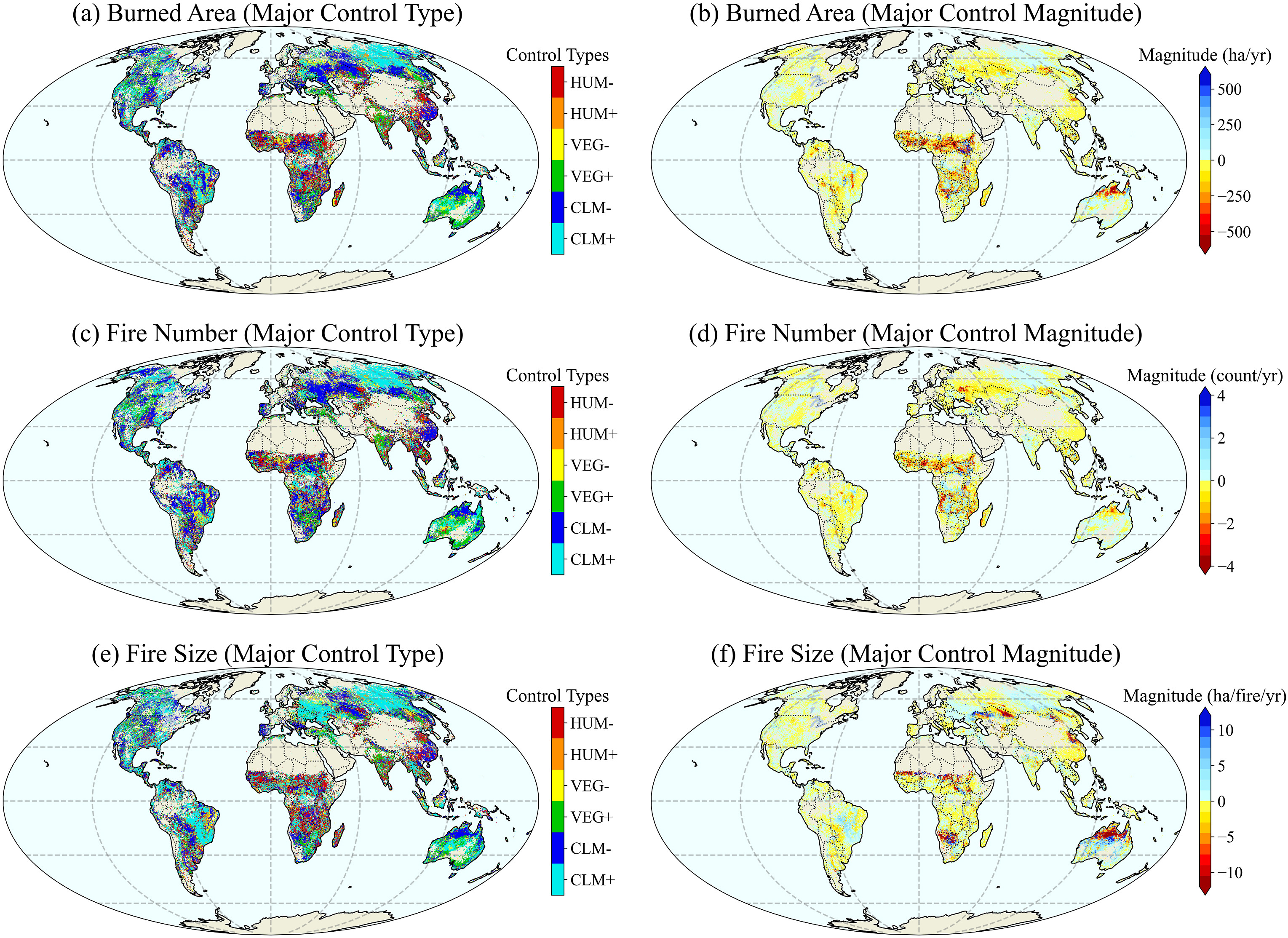 Objective: To improve our understanding of global fire dynamics and the driving mechanisms underlying annual fire changes for the period 2003–2019.
Approach: Used ensemble machine learning and satellite data to model global fires and quantify driving mechanisms. 
Results/Impacts: We used an ensemble of five machine learning models to conduct global fire modeling for three fire metrics (area, size, number) and identified the dominant role of enhanced anthropogenic activity in reducing global burned area, followed by climate control. Climate dominated a much larger burned area than human or vegetation control. The study confirmed the feasibility and efficiency of ensemble machine learning in global fire modeling and control attributions, contributing to a better understanding of contemporary fire regimes and robust fire projections in a changing environment.
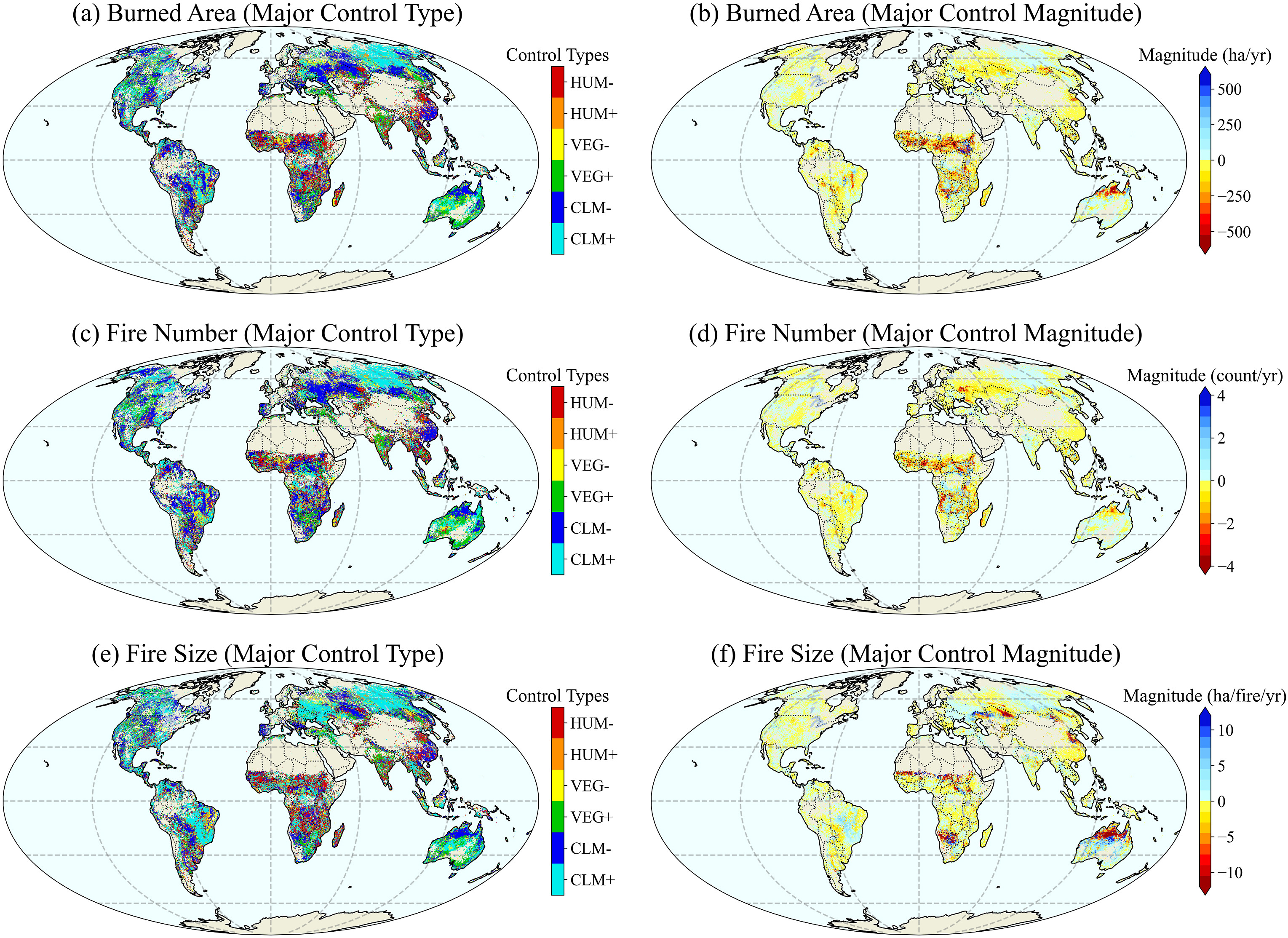 Figure: Spatial patterns of major fire control types (a) and magnitudes (b) for burned area. Six fire control types in (a) are: CLM+ (positive climate control), CLM- (negative climate control), VEG+ (positive vegetation control), VEG- (negative vegetation control), HUM+ (positive human control) and HUM- (negative human control).
Zhang, Y., Mao, J., Ricciuto, D.M., Jin, M., Yu, Y., Shi, X., Wullschleger, S., Tang, R. and Liu, J., 2023. Global fire modelling and control attributions based on the ensemble machine learning and satellite observations. Science of Remote Sensing, p.100088.